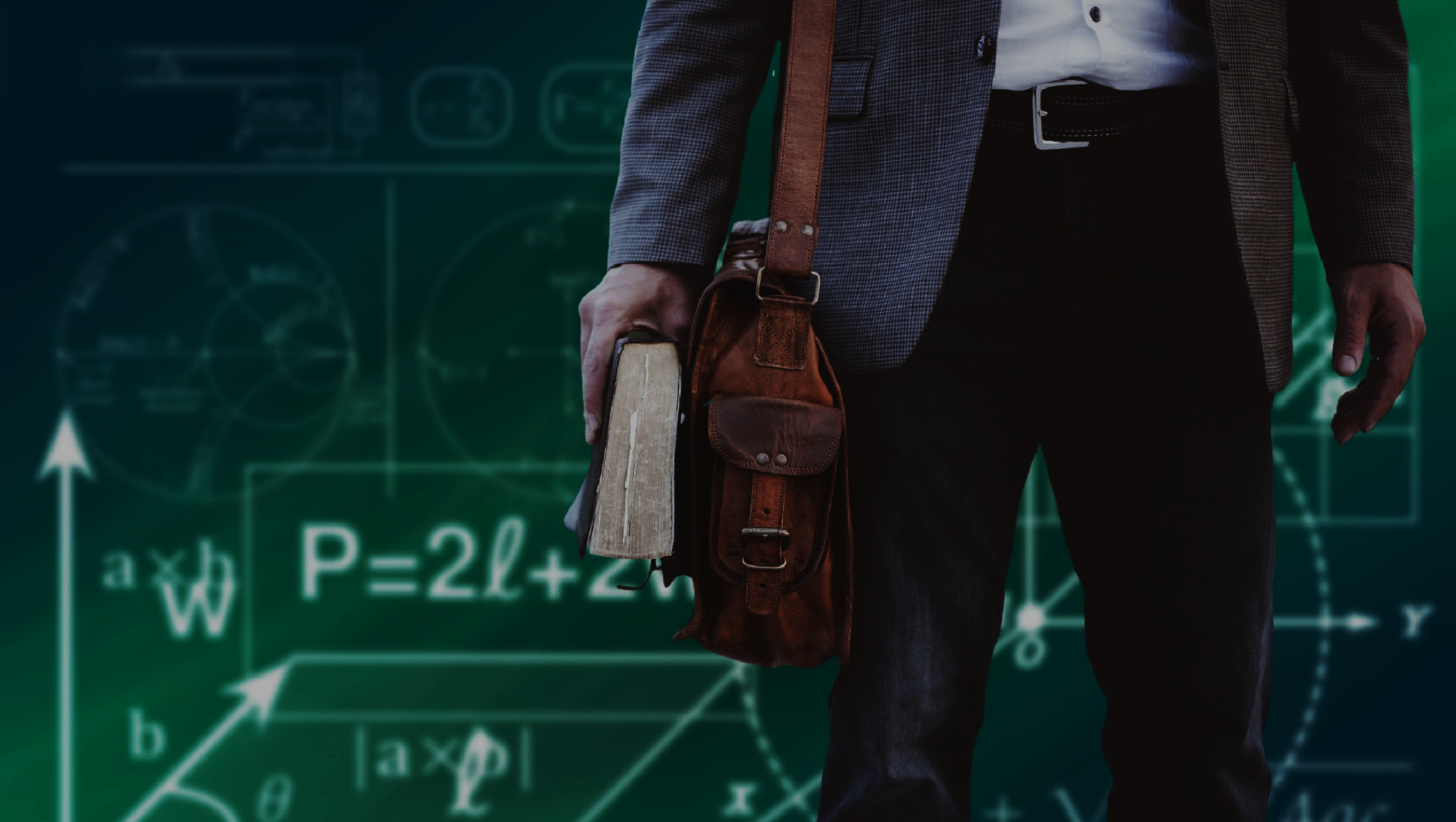 1
Clase 3adición y sustracción de números racionales
Profesora: Anyerine Castro
Objetivo de la clase: comprender adiciones y sustracciones de números racionales
2
Preparar el aprendizaje:
¡Comencemos con la clase 3 de la lección 2 de la unidad 1 del texto recordando que la sustracción siempre se transforma en la suma del opuesto del sustraendo, así solo necesitamos aprender a sumar.
Para representar la suma en la recta numérica avanzamos a la derecha con los números positivos y a la izquierda con los números negativos.  

¡¡ Anota  el ejemplo 1 de la página 28 del libro en tu cuaderno!!
Recuerda!
3
Recuerda los términos matemáticos relacionados con adición y sustracción de números racionales son: suma, resta, opuesto aditivo, número entero, parte decimal, parte fraccionaria. 

 Para sumar  y sustraer números racionales siempre lo podemos hacer en su representación fraccionaria. 

Por ejemplo: al sumar 

Para sumar los 2 términos primeros, expresamos el número mixto como una fracción y calculamos el mcm entre los denominadores, que es 12, amplificamos las fracciones y luego sumamos los numeradores y mantenemos el denominador.



Escribe en tu cuaderno el ejemplo 3 de la página 29 del libro y también escribe el aprende de la misma página 26.
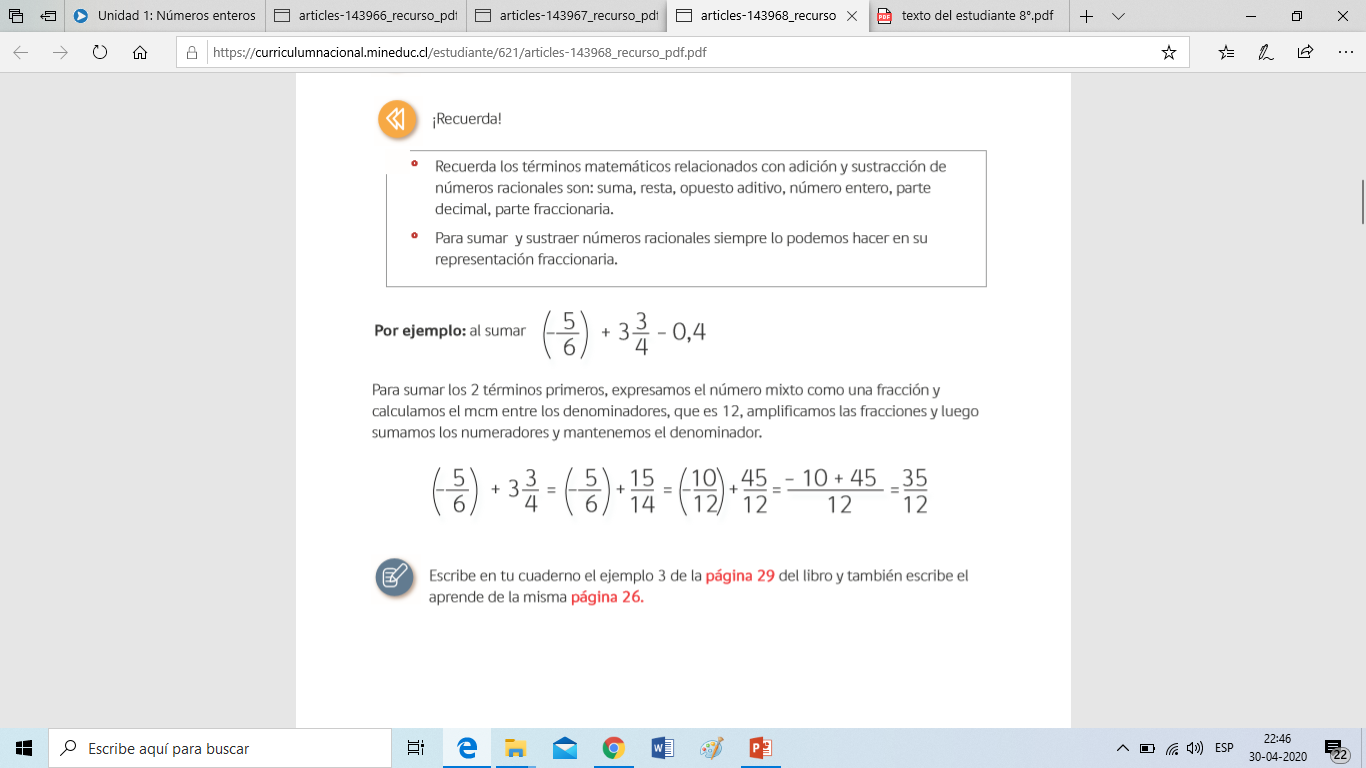 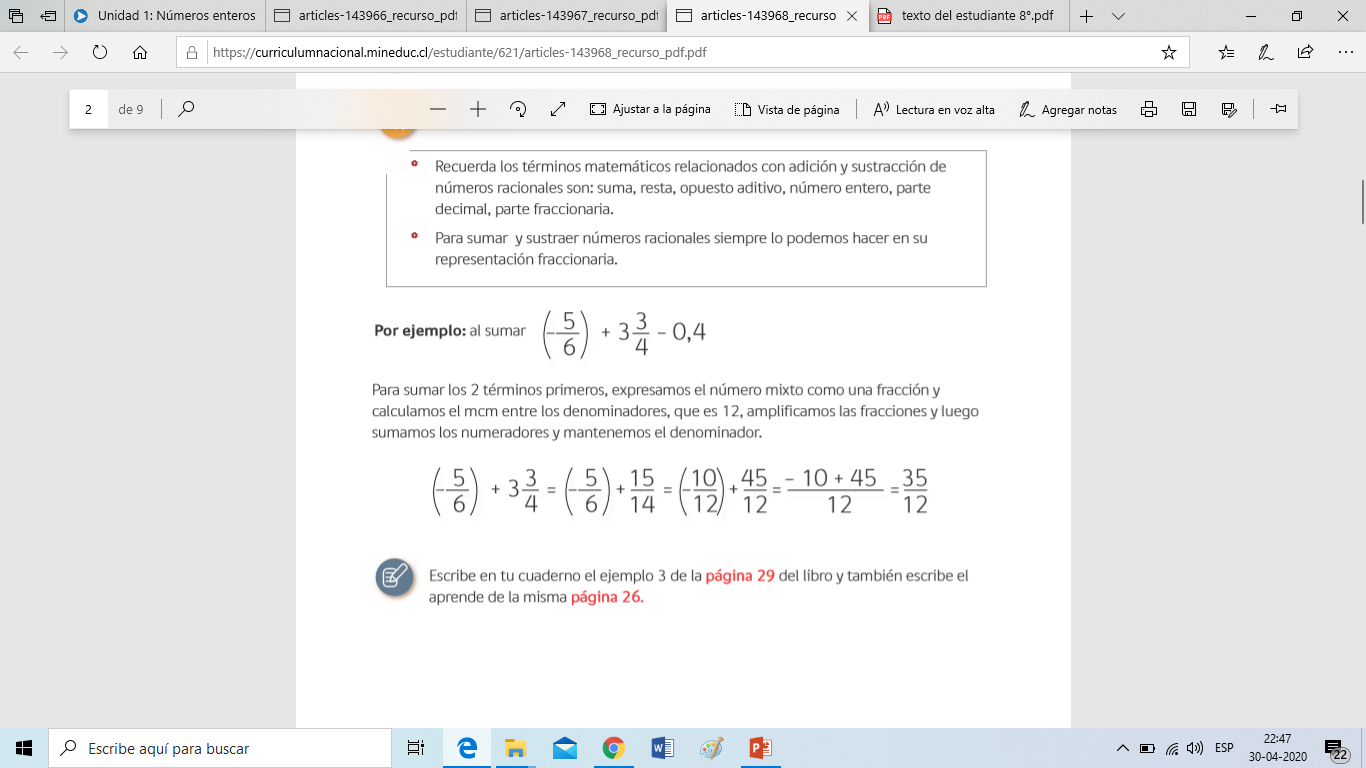 4
Aplica!
Resuelve el ejercicio 2 de la página 30 del texto. Sumaras números racionales en sus diferentes representaciones. 

2.   Completa el ejercicio 2 y 3 de la página 20 del cuadernillo de actividades. Para ejercitar y relacionar con problemas cotidianos.
Para cerrar  escribe como fracción los siguientes decimales:


 Escribe como decimal las siguientes fracciones:



Recuerda que puedes subir fotografías de cada pagina de Alexia cuando termines o enviarlas al mail si tienes alguna:
matematicacepj@gmail.com
Ahora…..
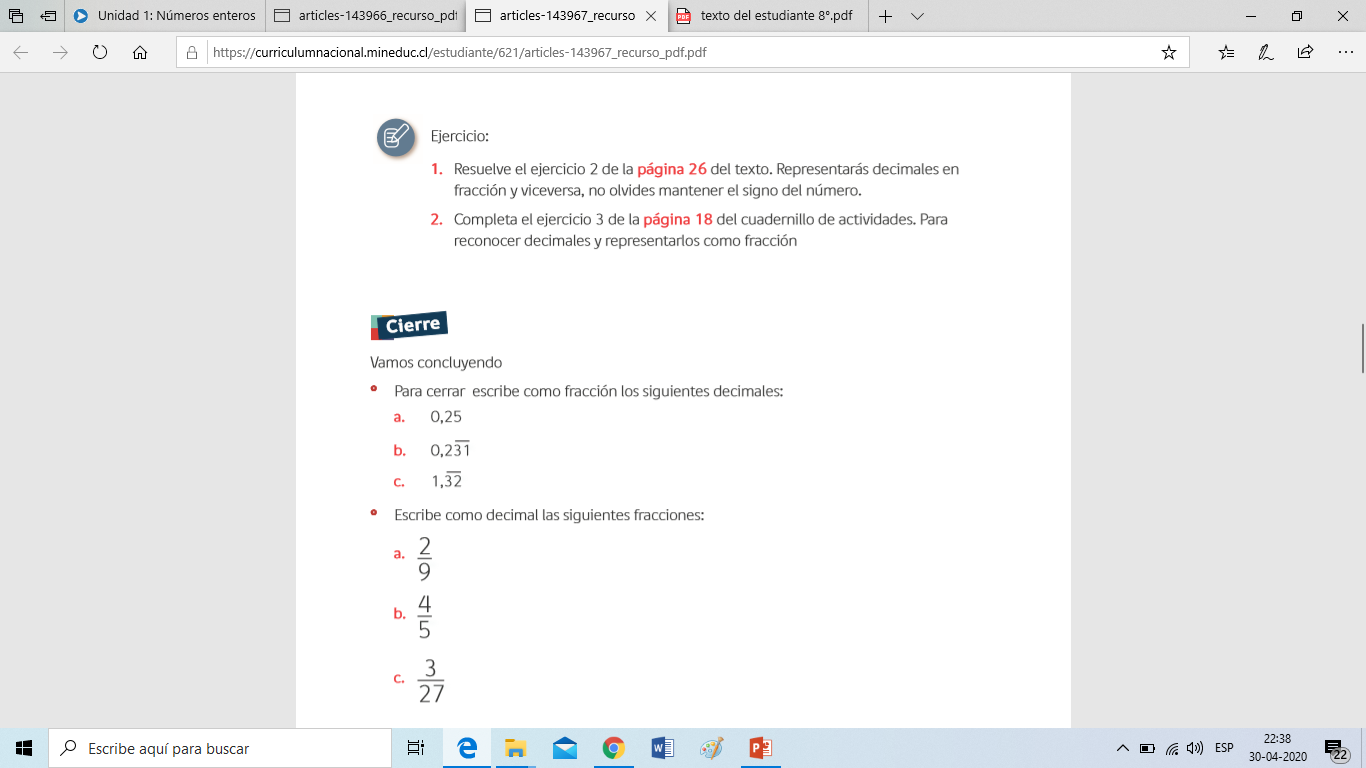 Vamos concluyendo….
Video explicativo:
https://www.youtube.com/watch?v=47Re17cSvHg
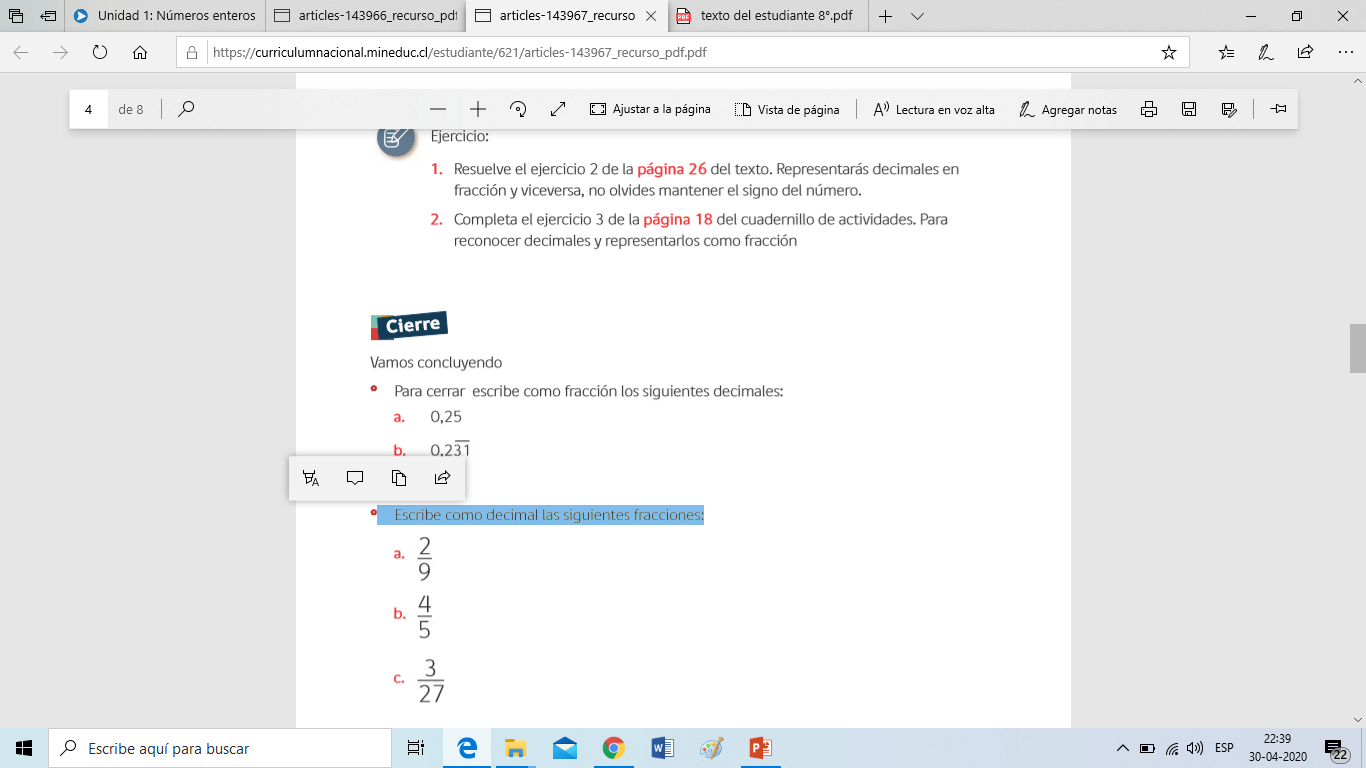